Network construction and exploration using CORNET and Cytoscape
SPICY WORKSHOP
Wageningen, March 8th 2012

Stefanie De Bodt
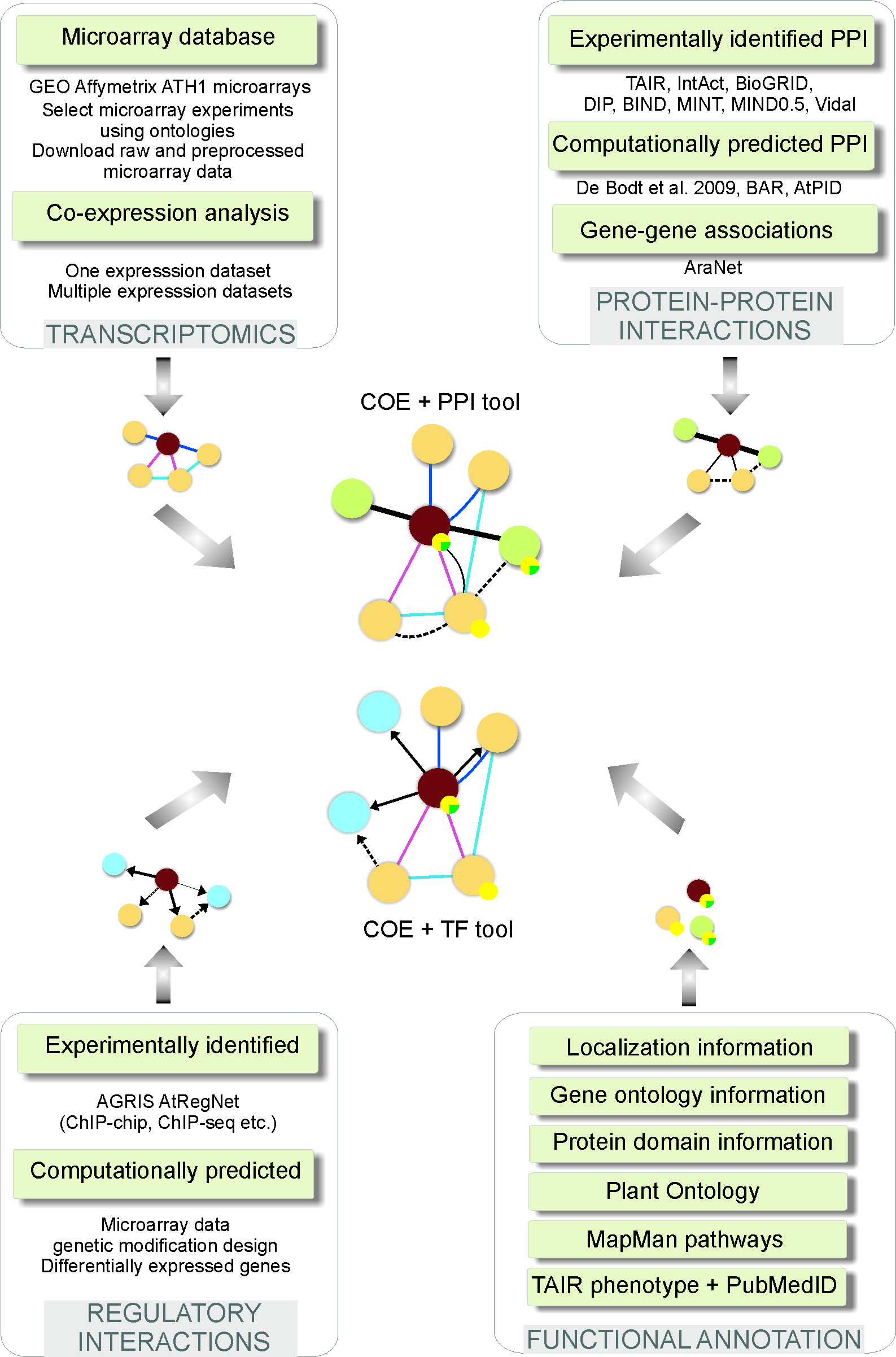 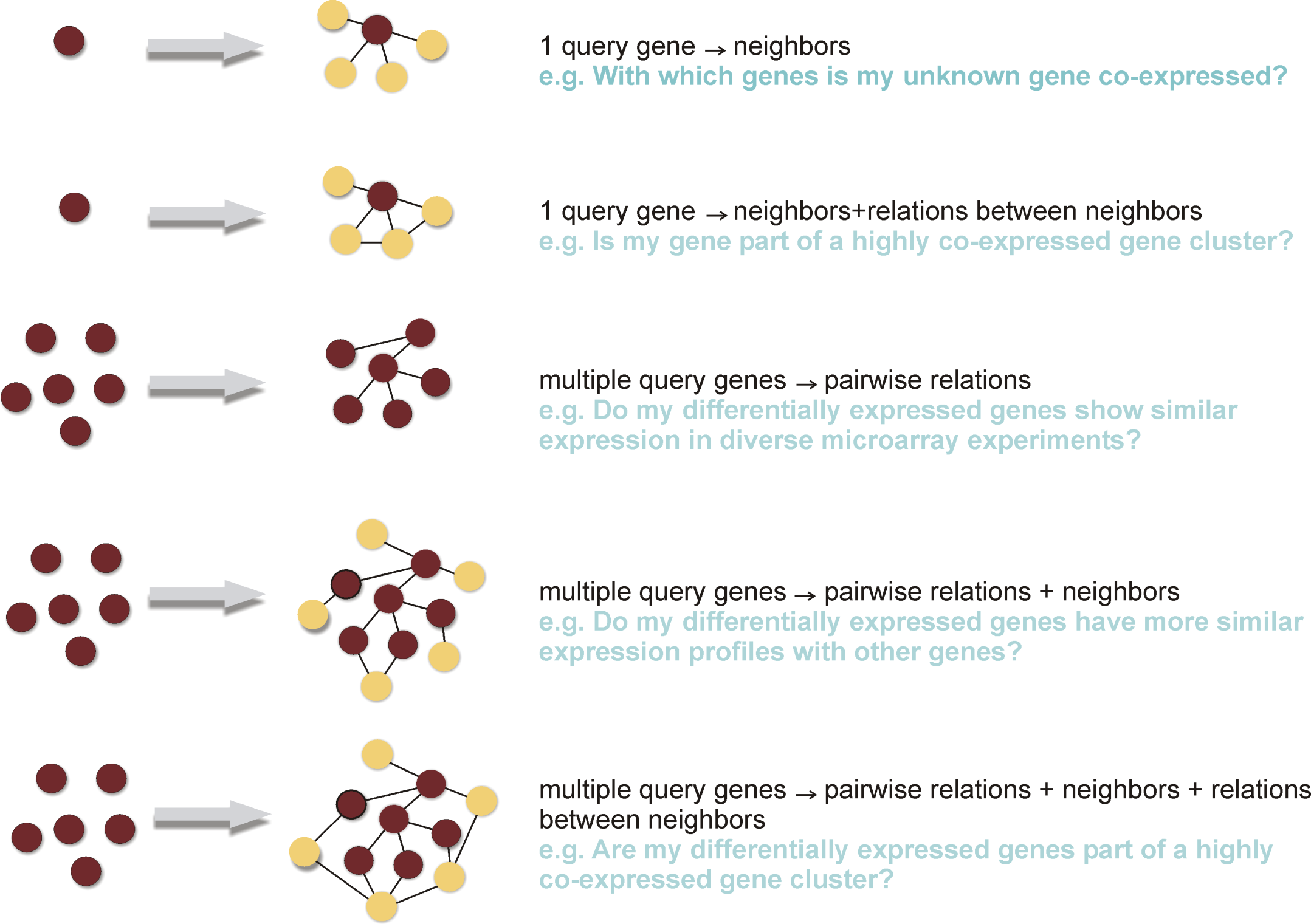 Need for co-expression studies
Measure of expression similarity
Guilt-by-association: similarity in regulation, function
When and where are genes expressed?
Which genes show similar expression?
Which known genes co-express with unknown genes?
Spatial and temporal behavior of networks
Dynamics of protein-protein interactions
Preprocessing of microarray data
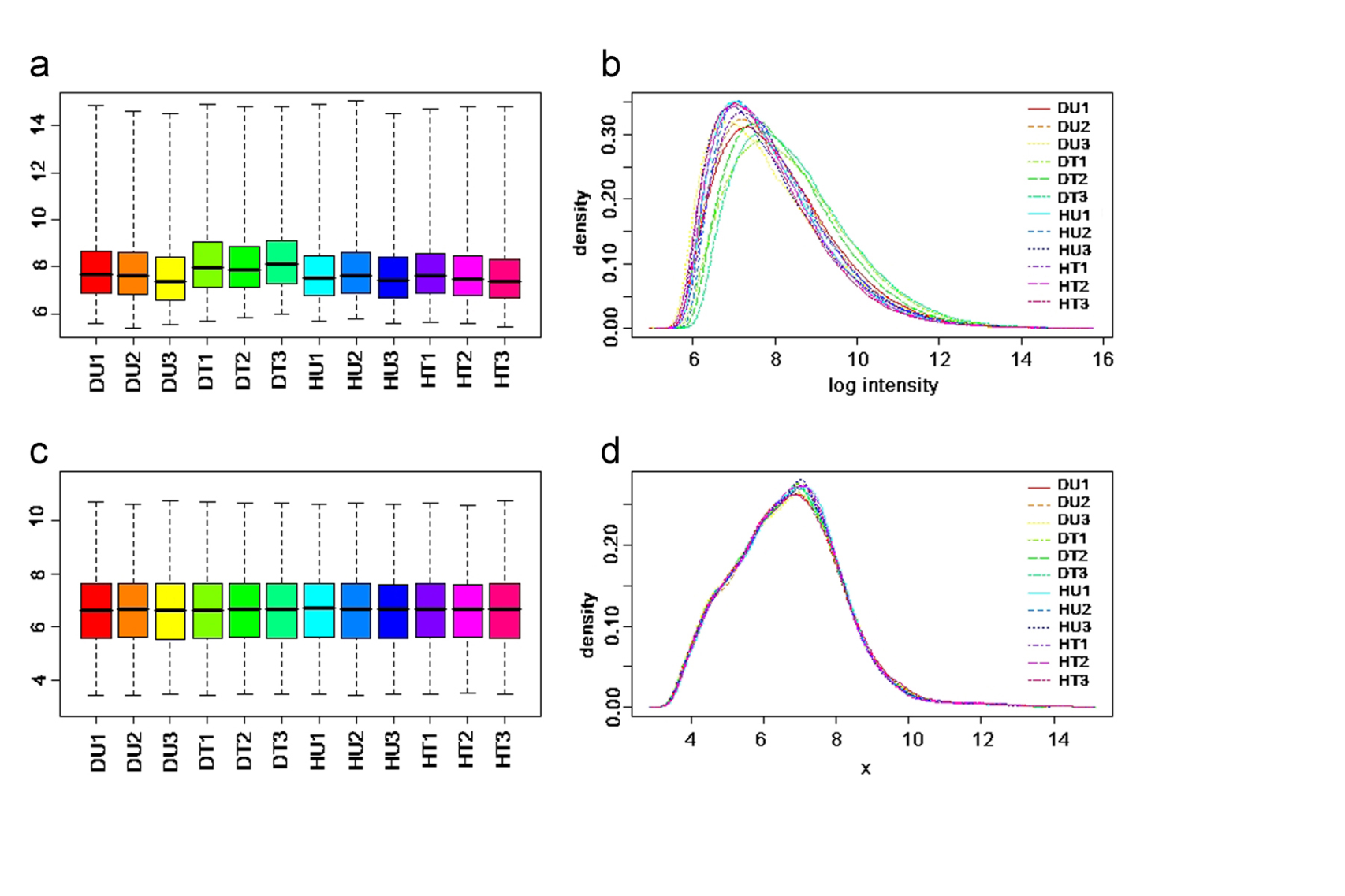 Raw microarray data
Background correction
Normalization
PREPROCESSING
Summarization
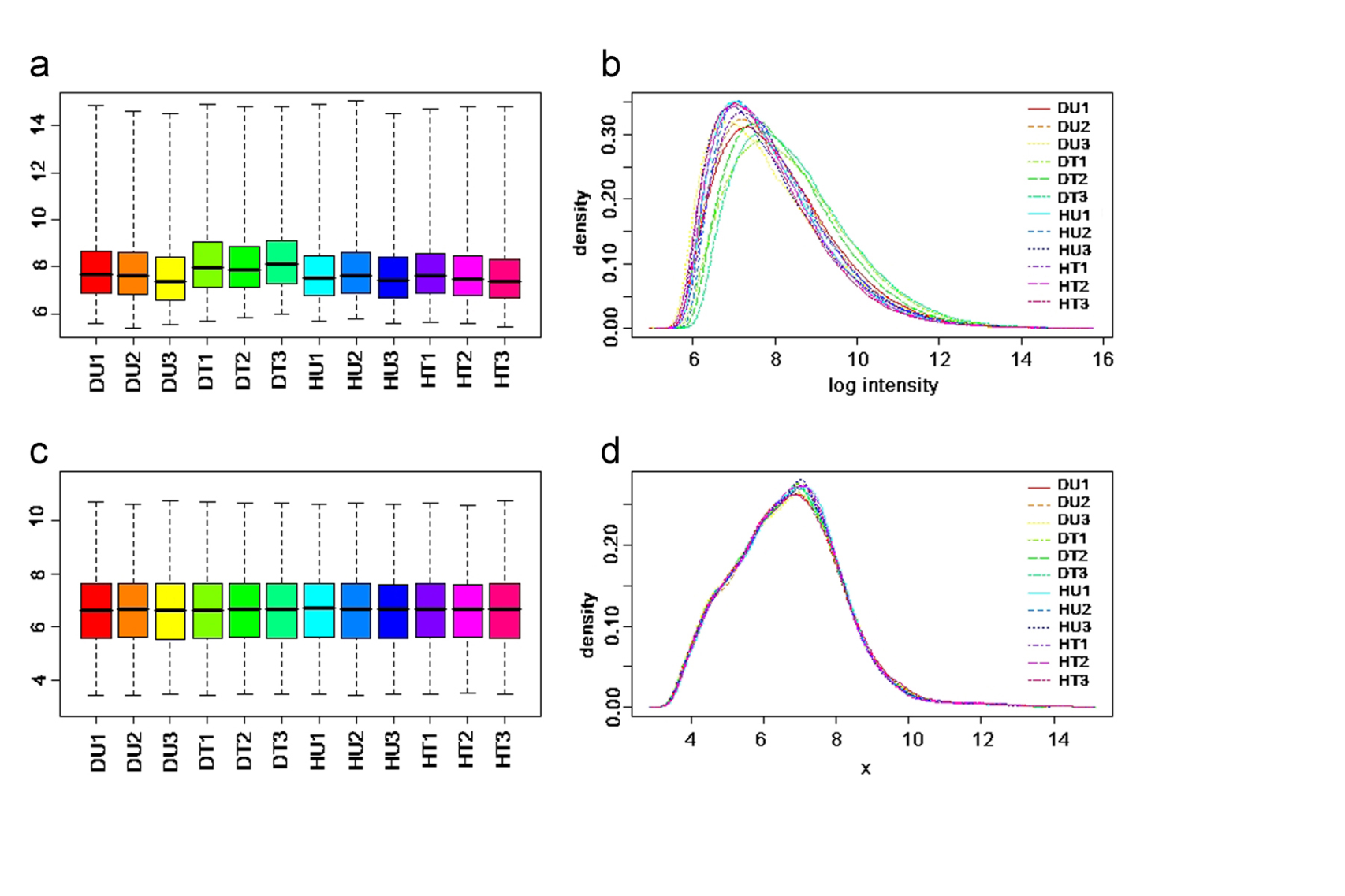 Log2 absolute expression values
[Speaker Notes: MAS5
RMA
gcRMA]
Co-expression
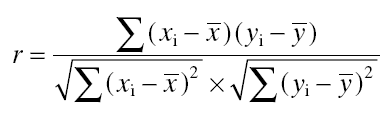 Pearson correlation coefficient:
	(range: -1,0,1)
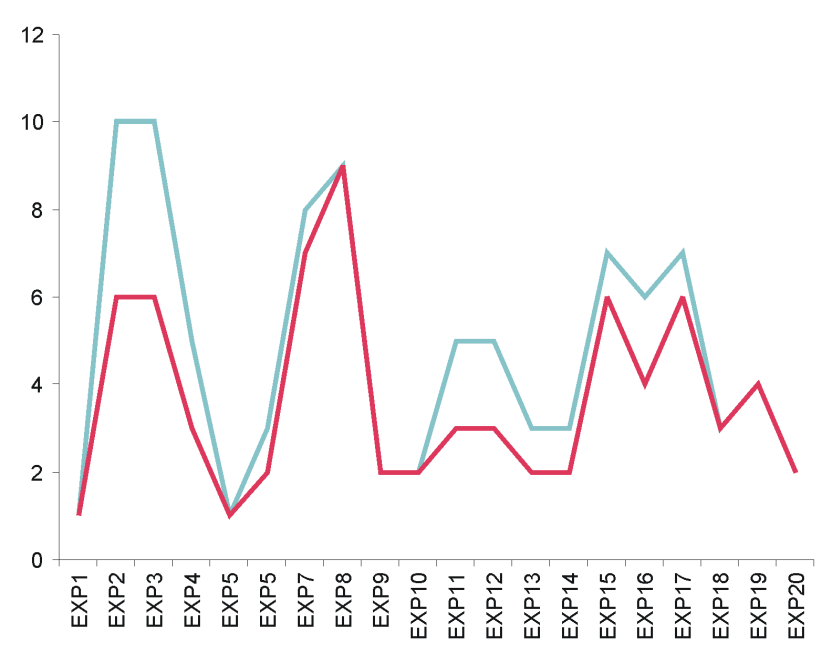 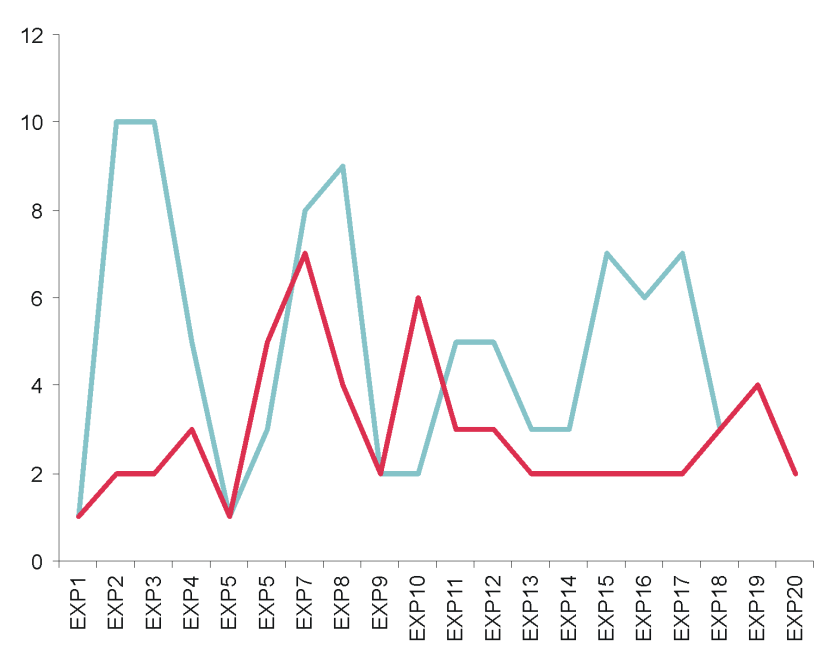 Gene A
Gene B
Gene A
Gene C
Expression value
High correlation coefficient
Low correlation coefficient
[Speaker Notes: SSC is more robust to outliers]
Predefined microarray expression compendia 
 Compendium 1 (bias towards cell cycle, growth, development)
 Compendium 2 (no bias, no redundancy in experiments)
 AtGenExpress
 Abiotic stress
 Biotic stress
 Stress (abiotic + biotic)
 Hormone treatment
 Genetic modification
 Development
 Flower
 Leaf
 Root 
 Seed
 Whole plant

User-defined microarray expression compendia
 Compilation of public microarrays
 Compilation of private microarrays
 Compilation of public and private microarrays

Multiple microarray expression compendia simultaneously
Co-expression in multiple datasets is important
Expression compendia

Leaf compendium
Seed compendium

Abiotic stress compendium
Hormone compendium
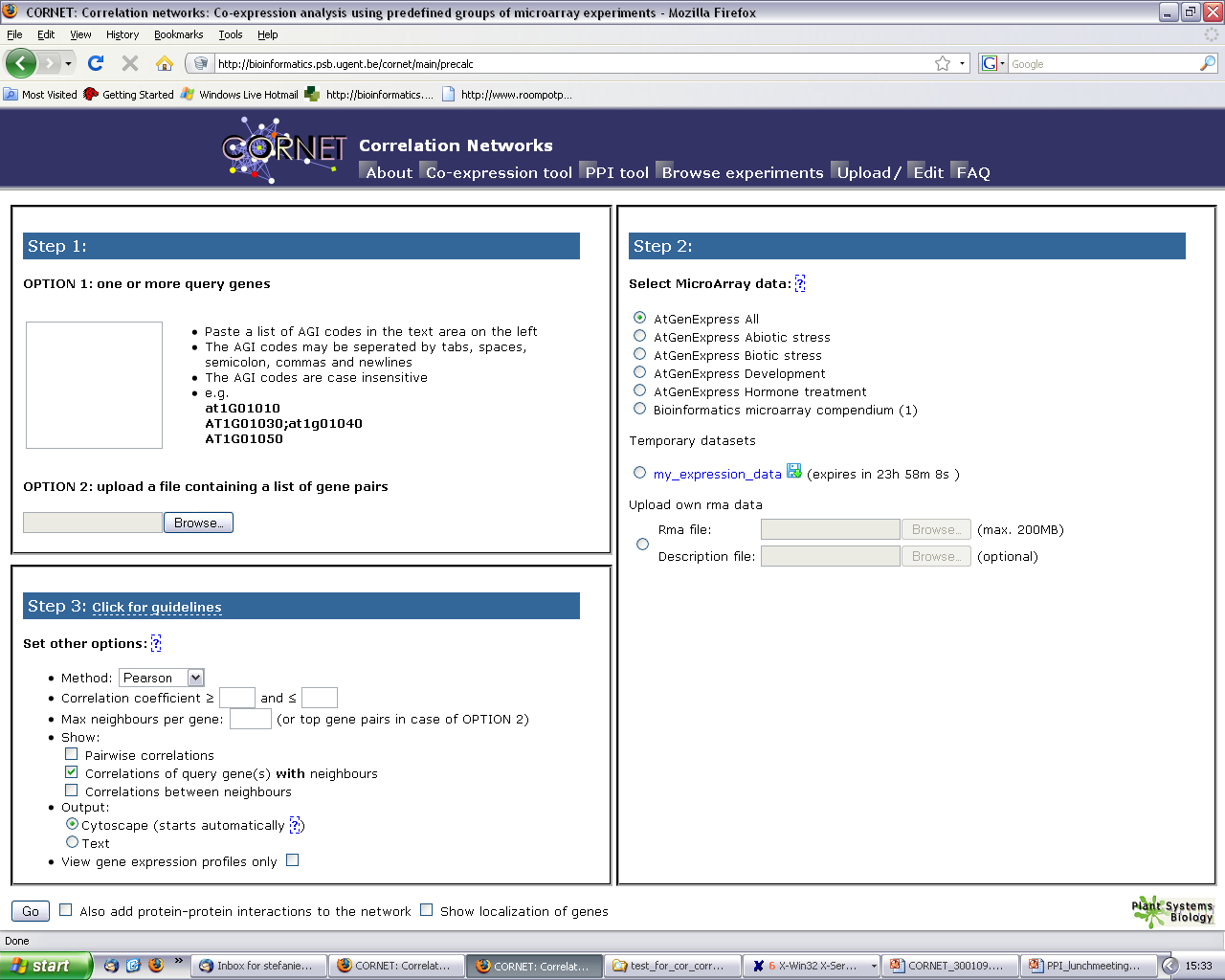 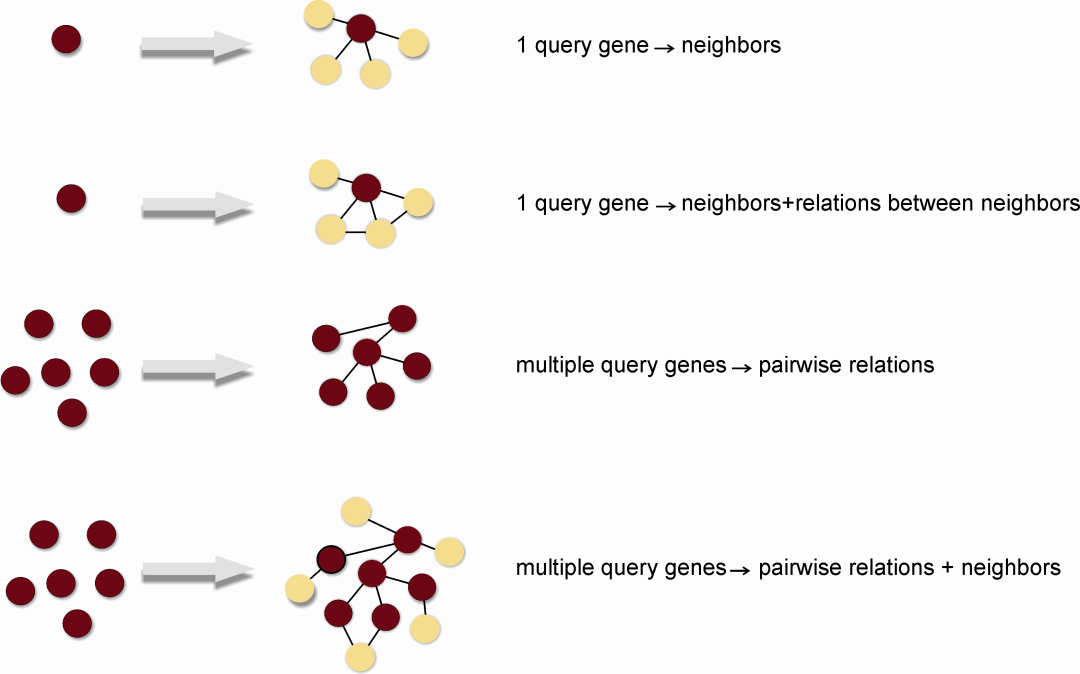 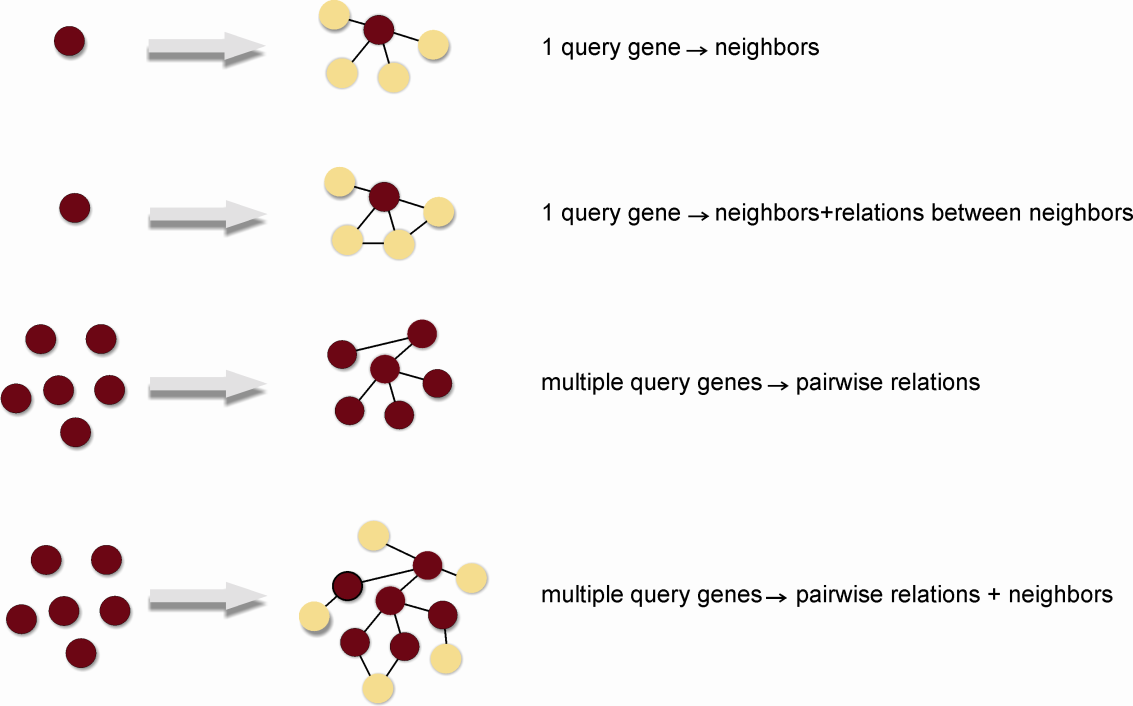 1
1
1
1
3
3
3
2
2
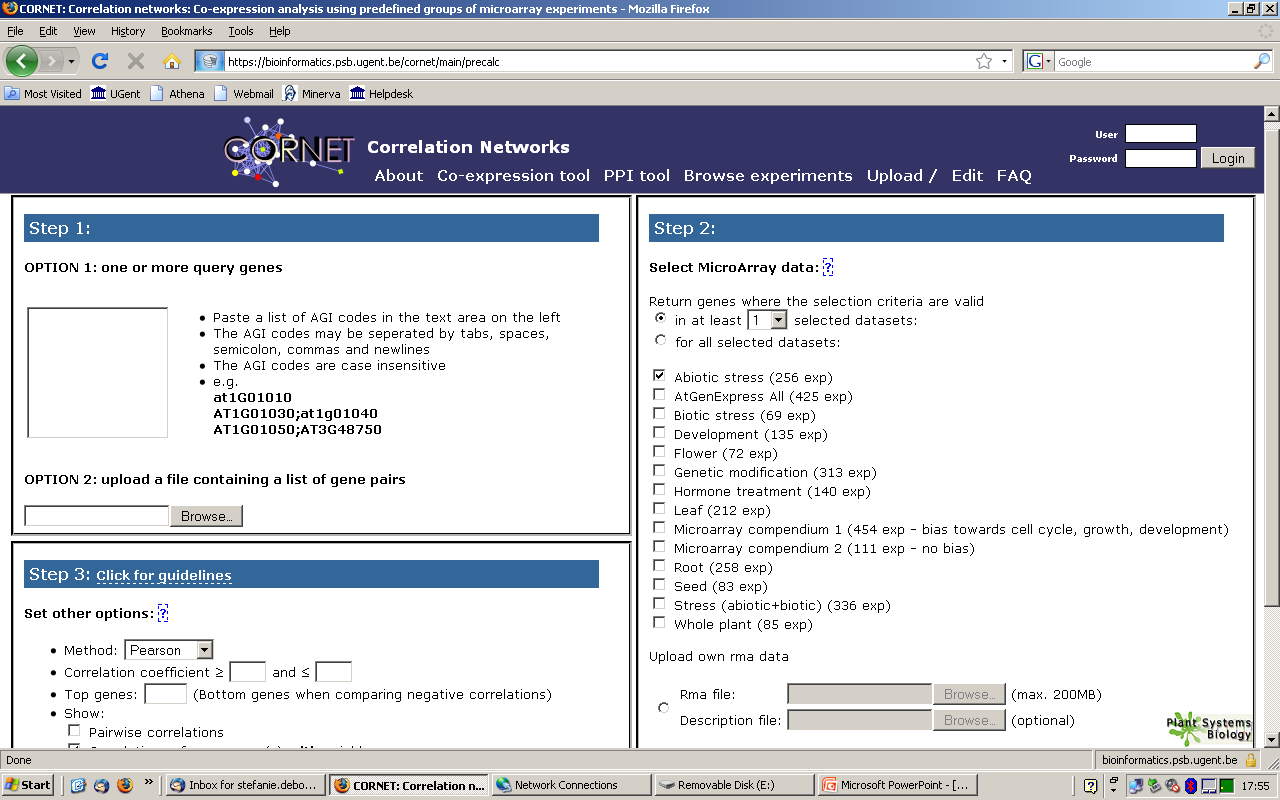 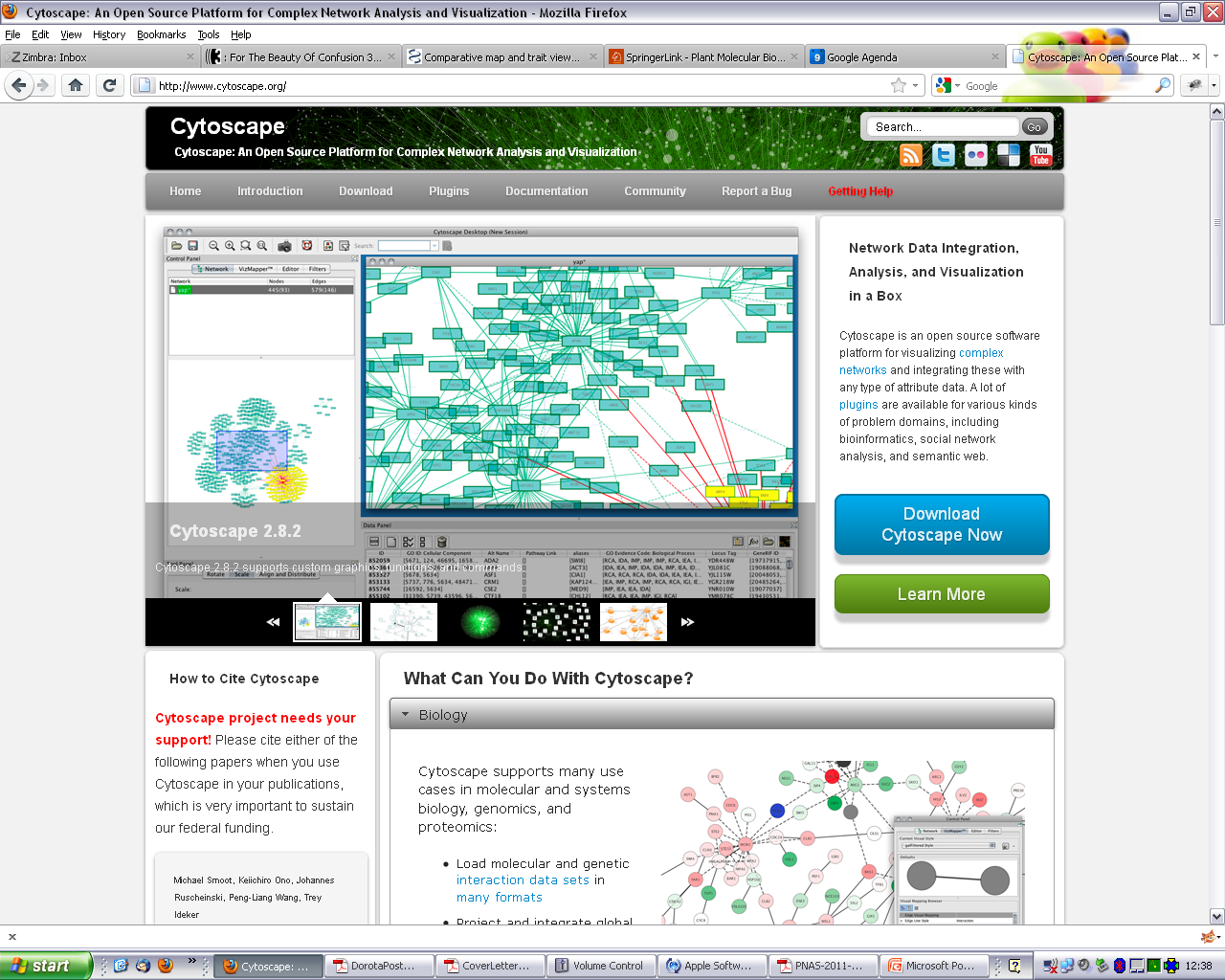 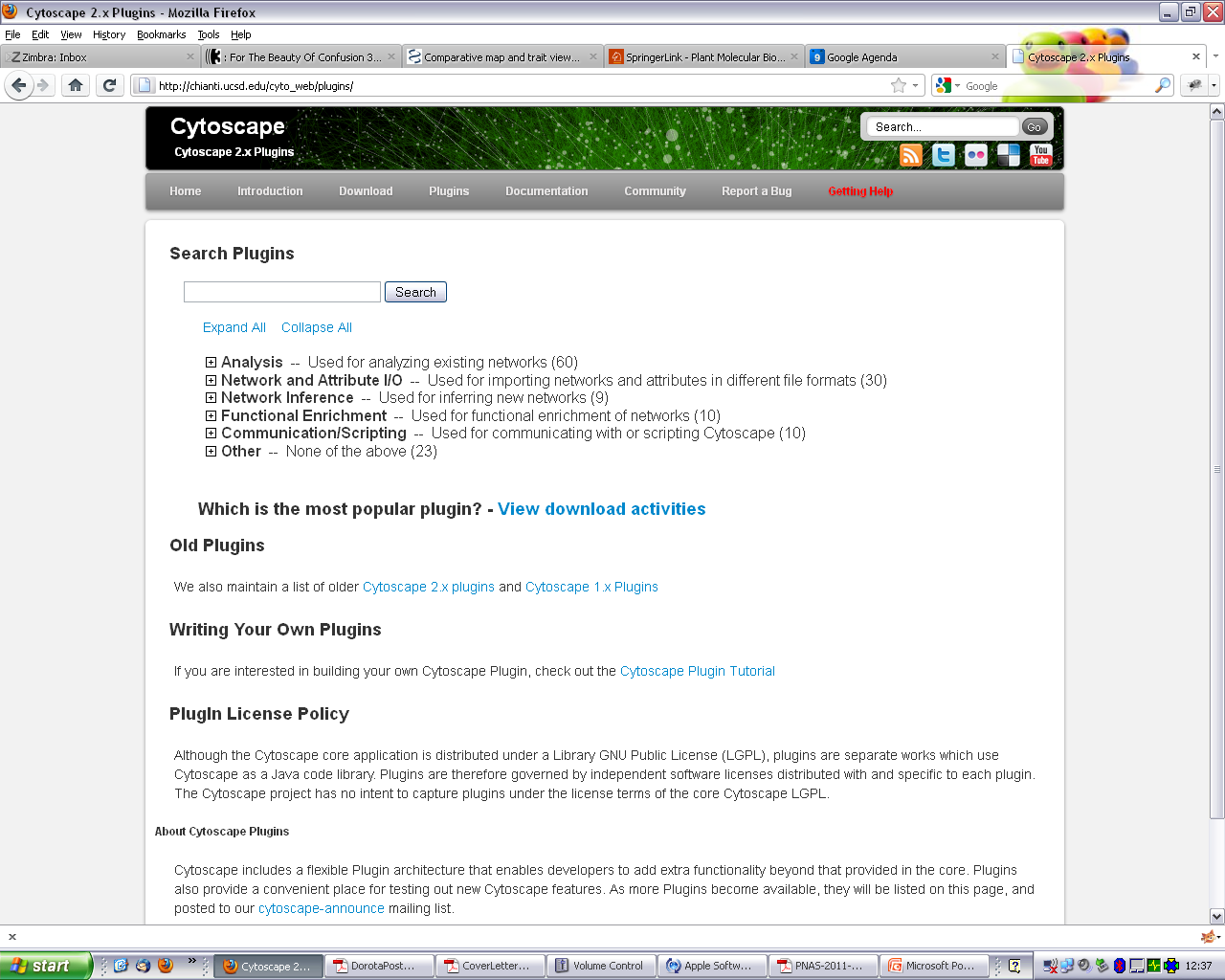 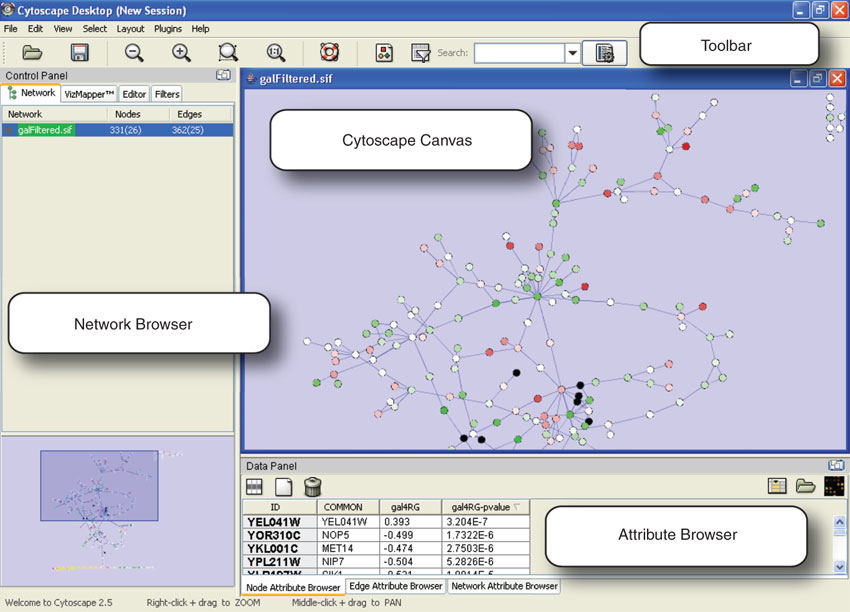 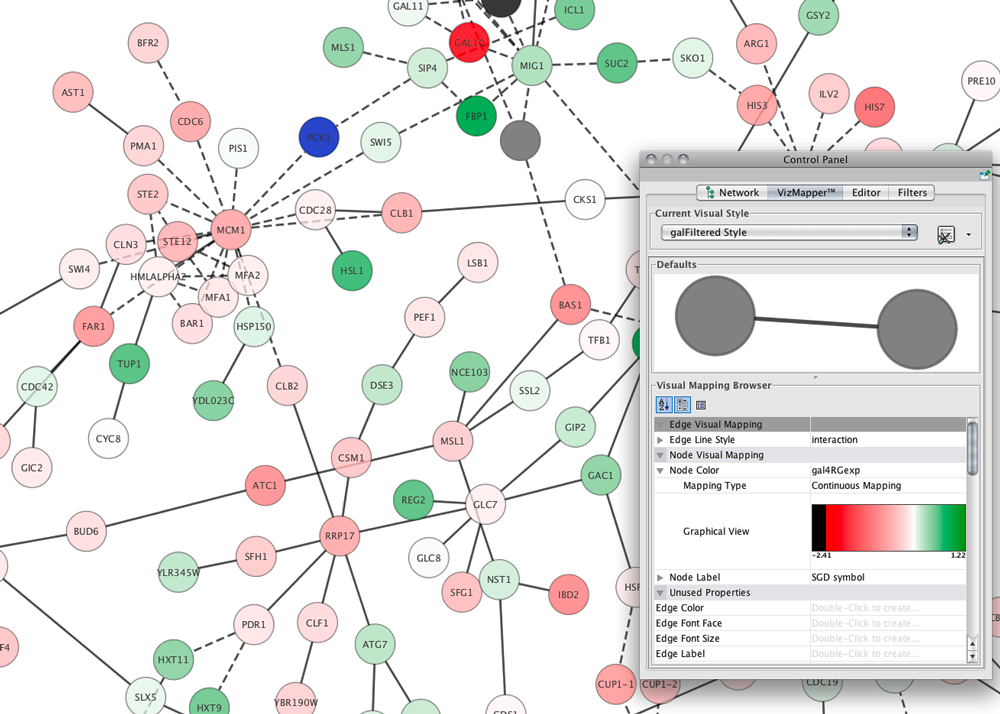 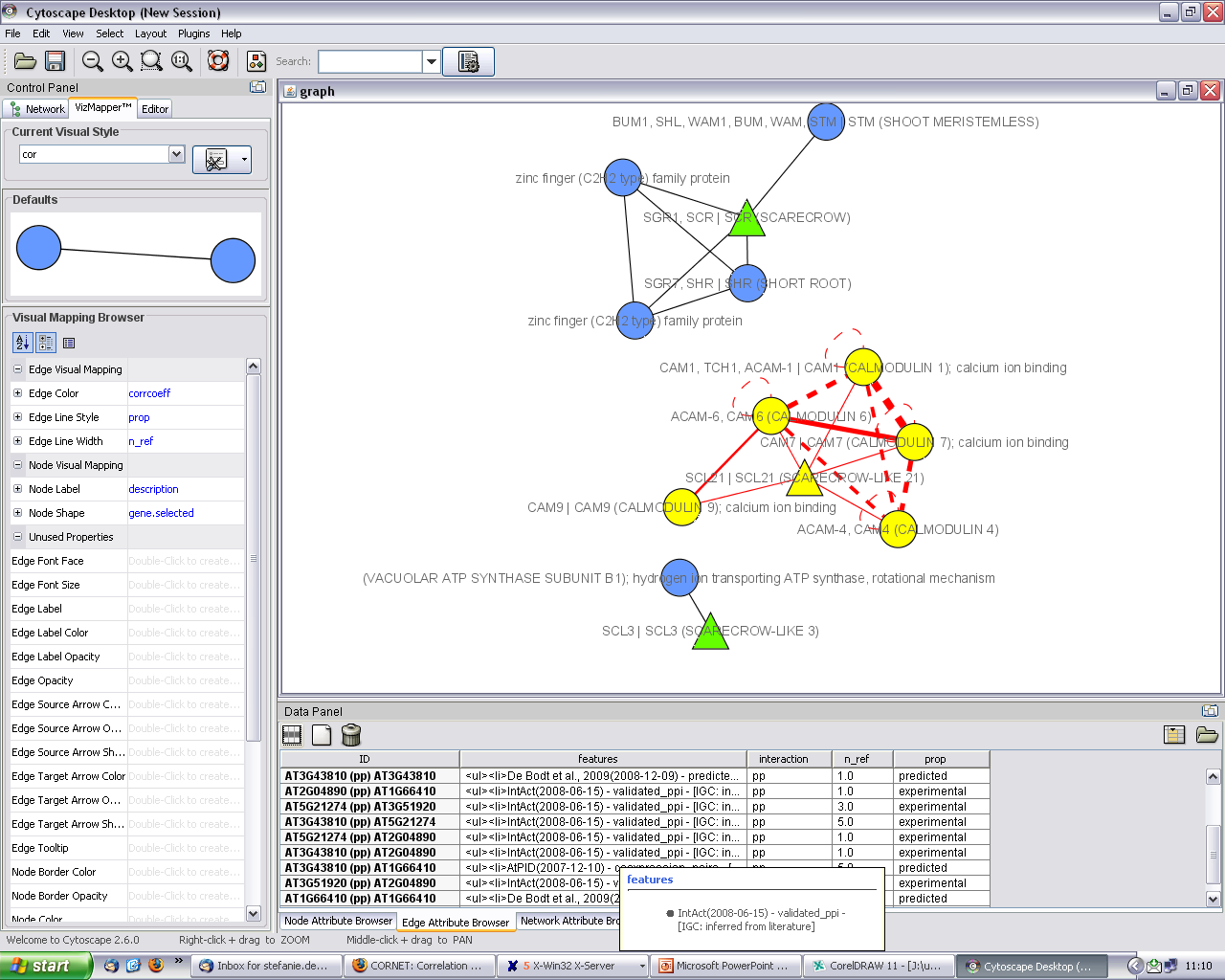 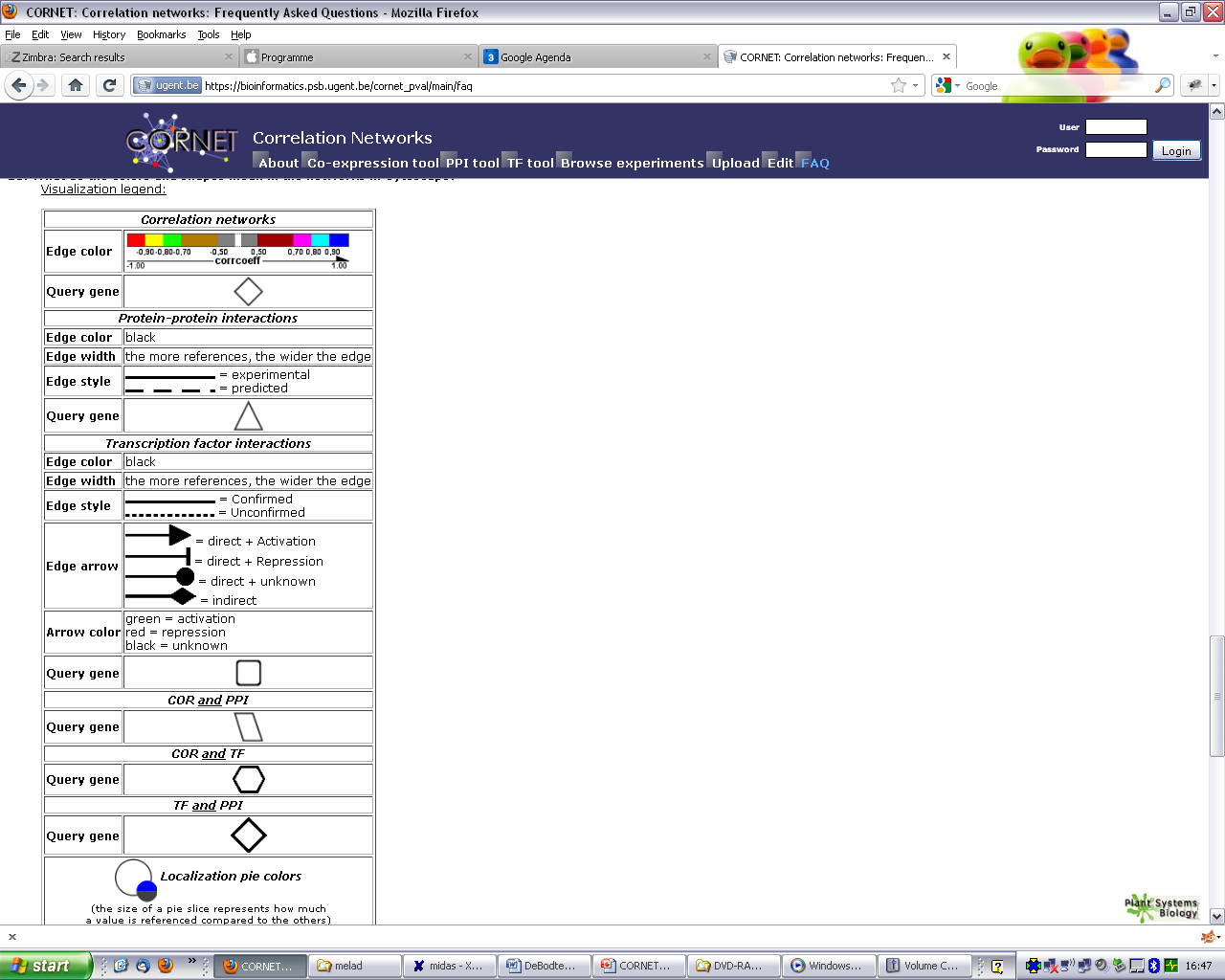 Network exploration in Cytoscape
Node and edge attribute browser
 Cytoscape LinkOut
 VizMapper
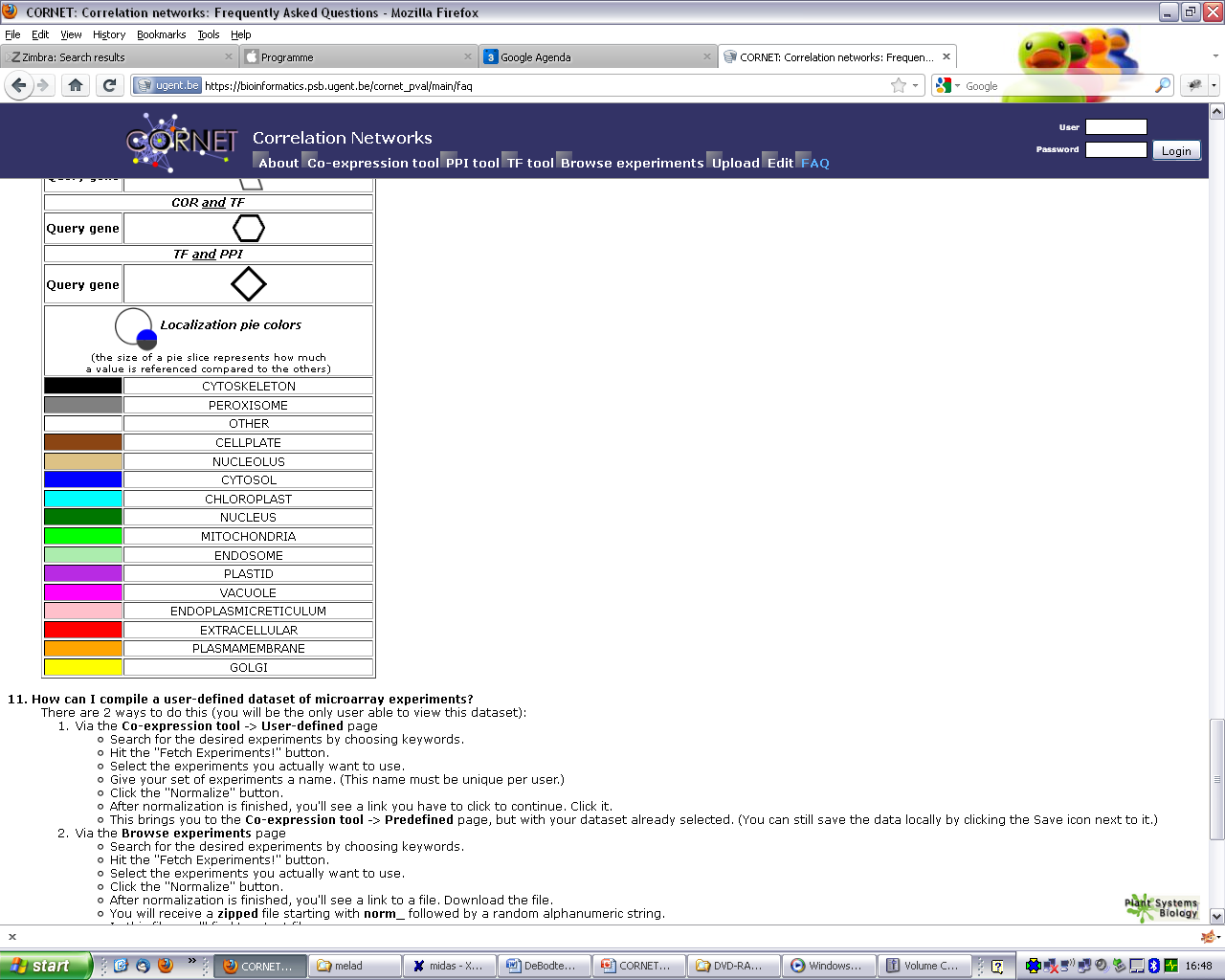 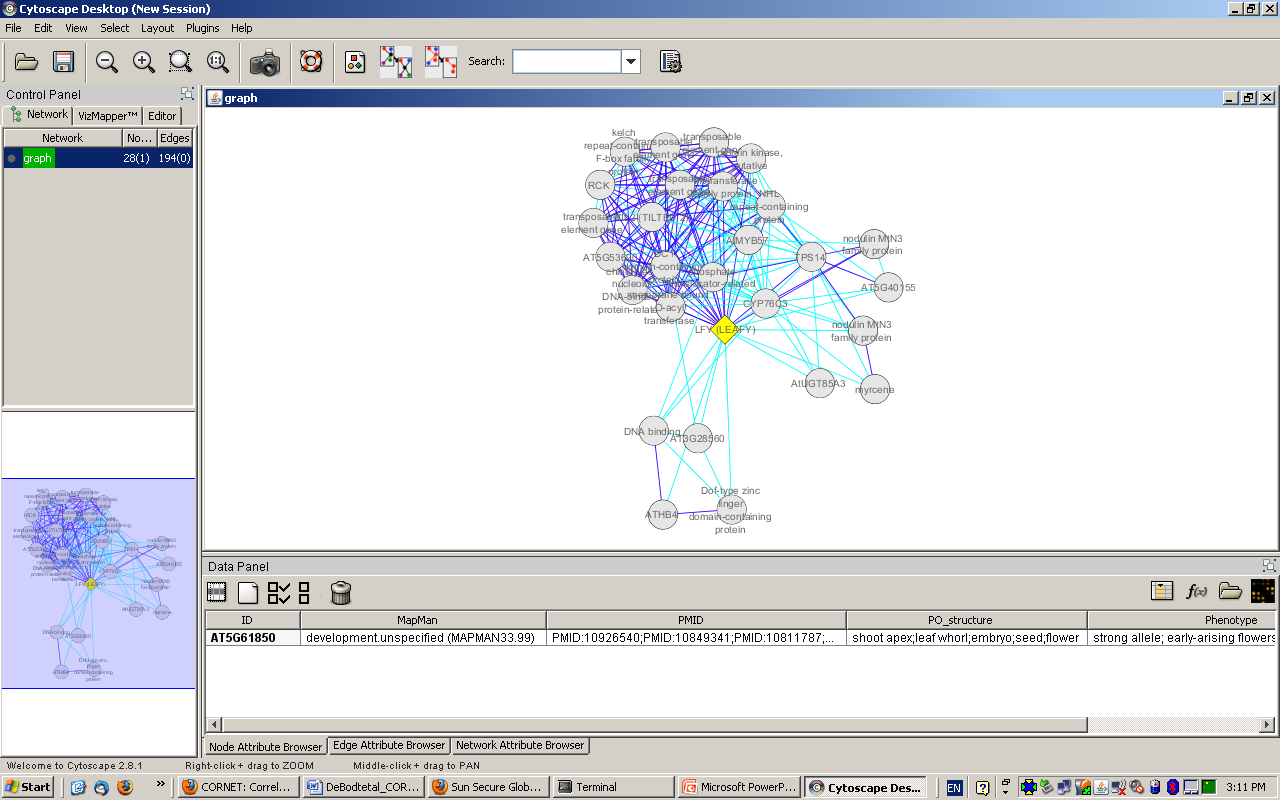 NODE ATTRIBUTES
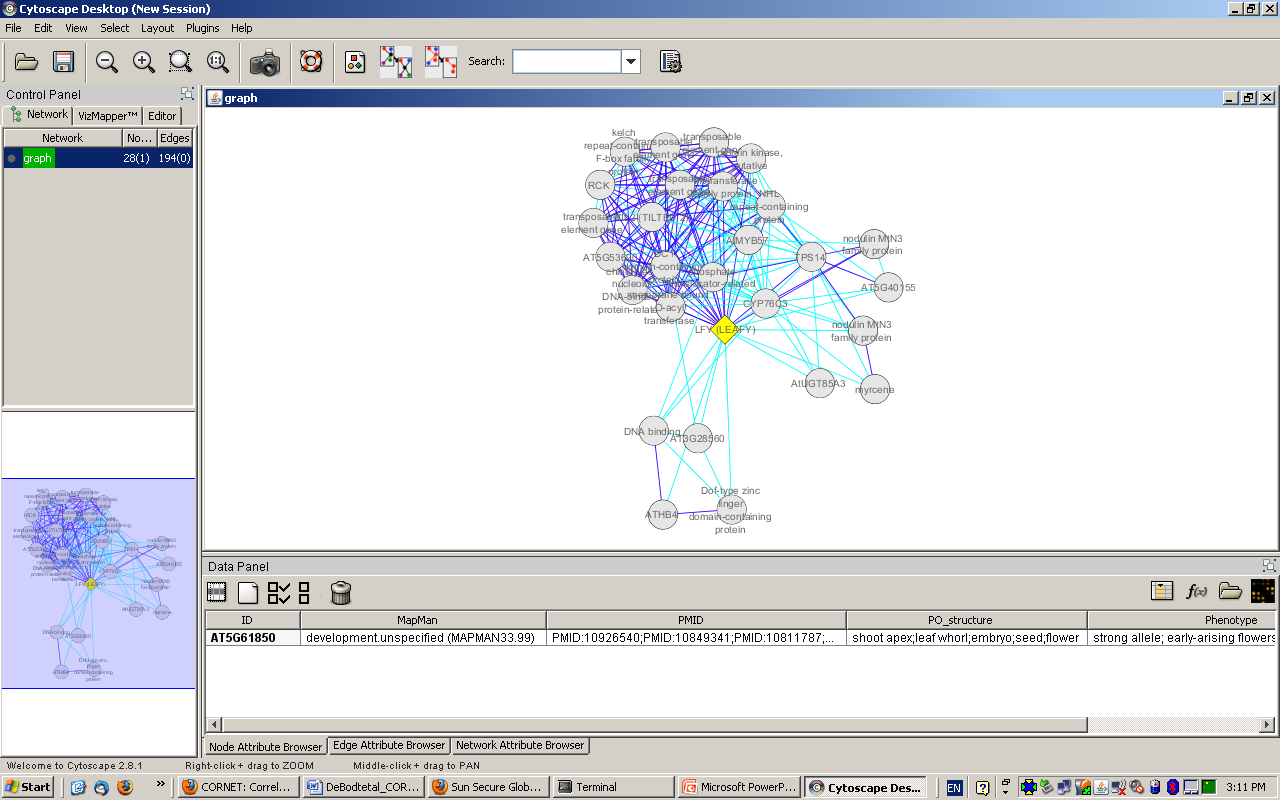 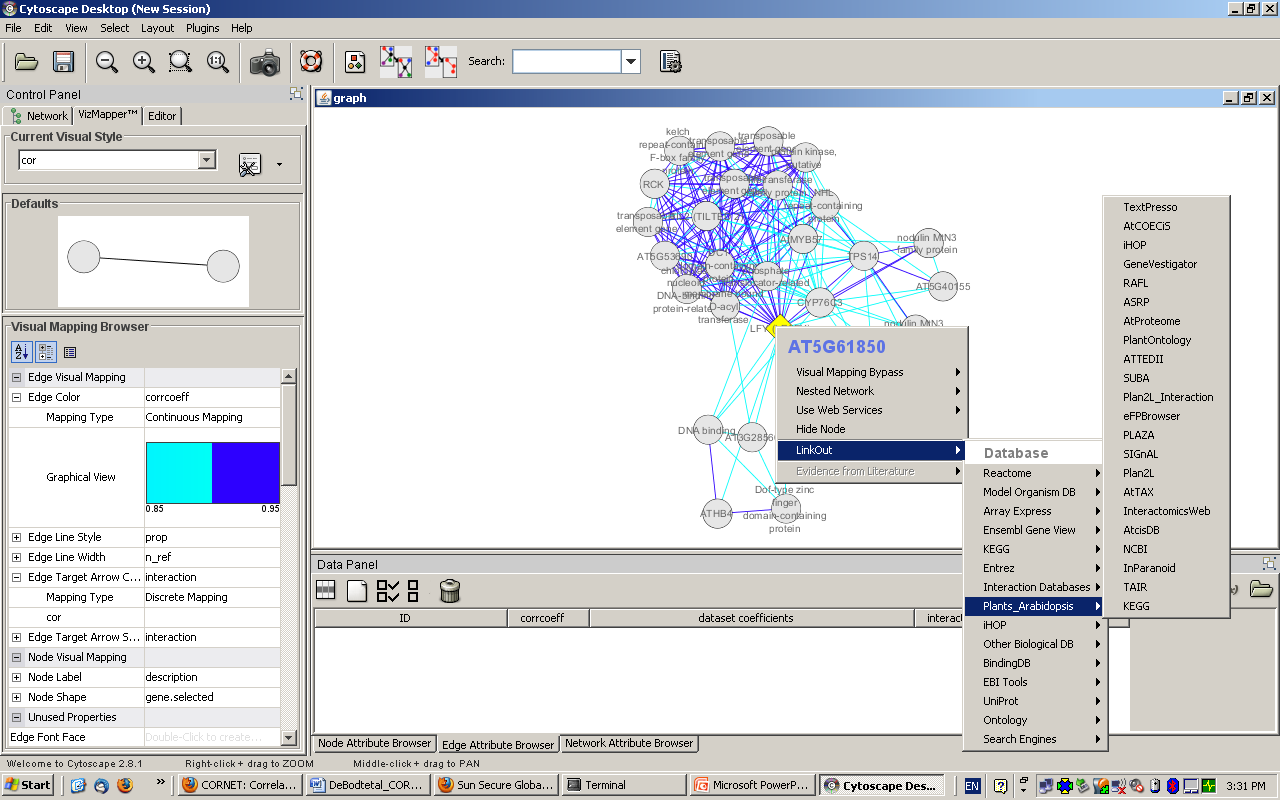 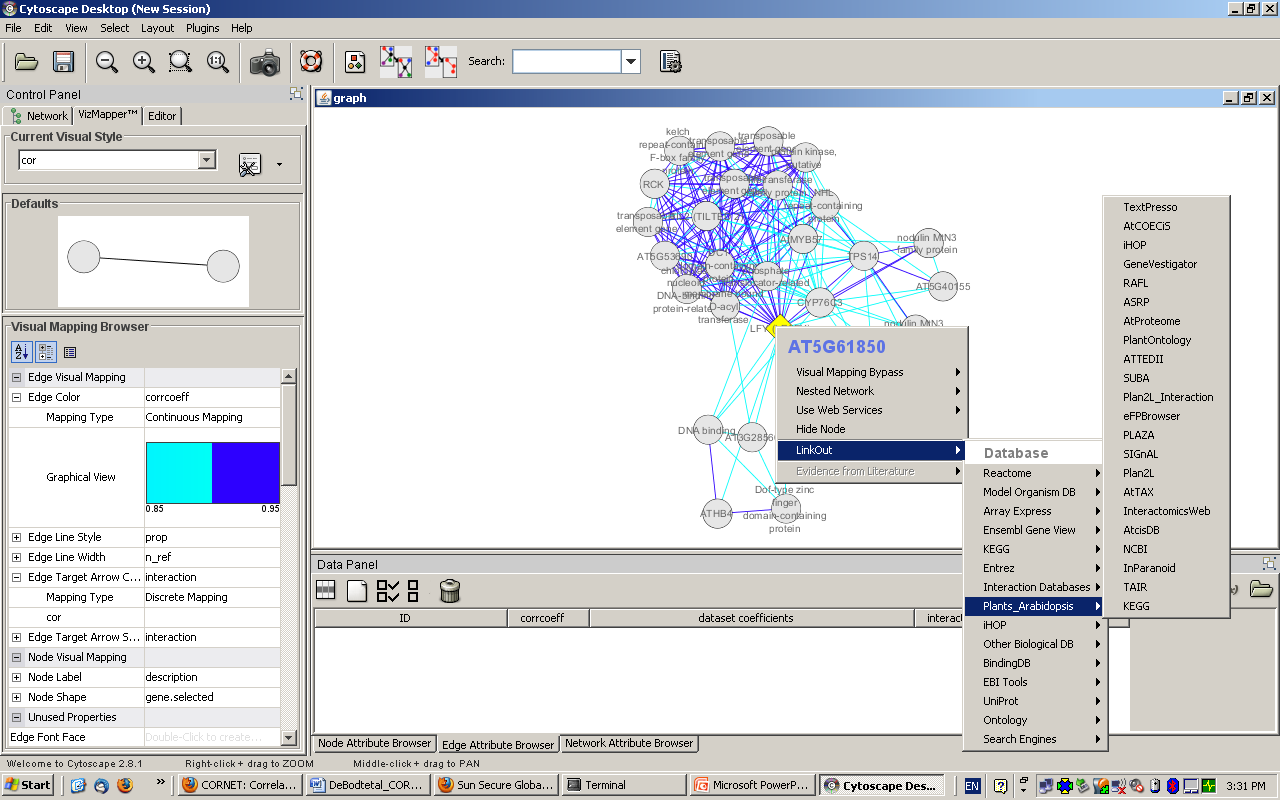 LinkOut
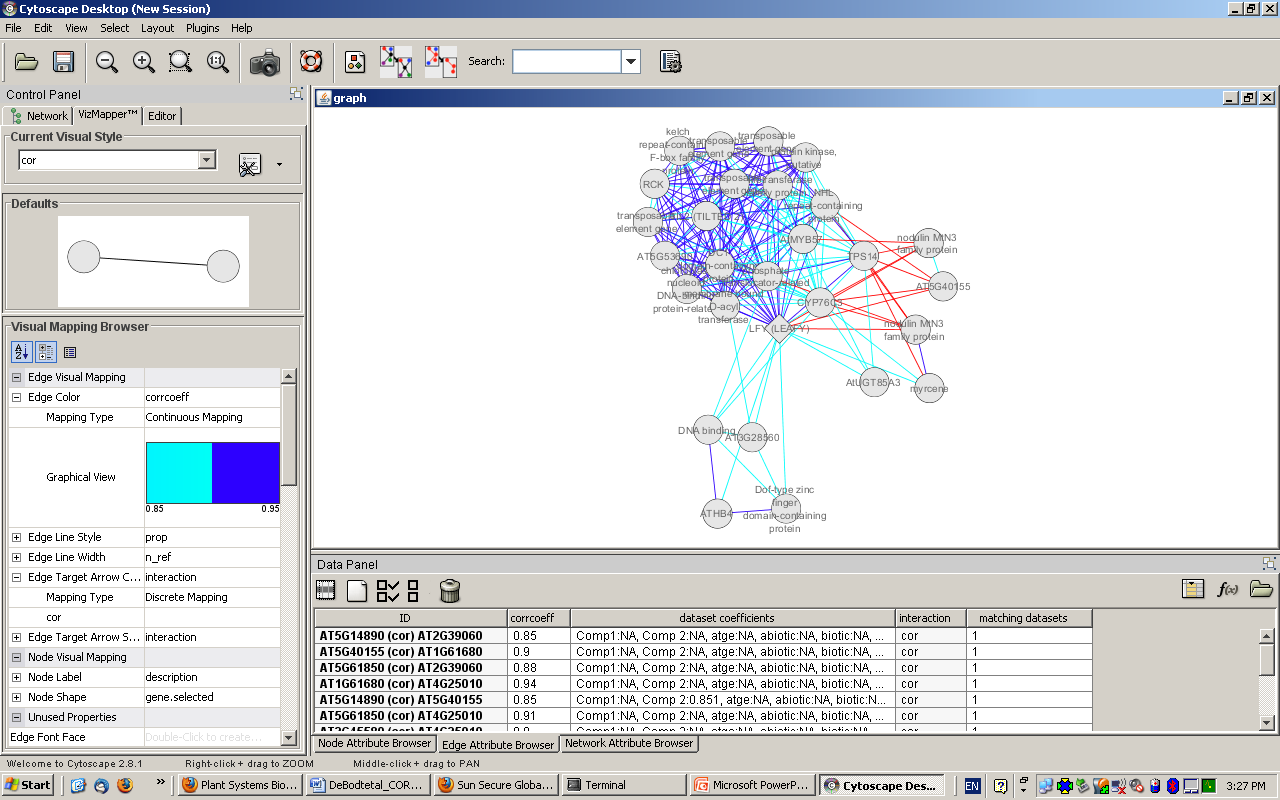 CO-EXPRESSION
EDGE ATTRIBUTES
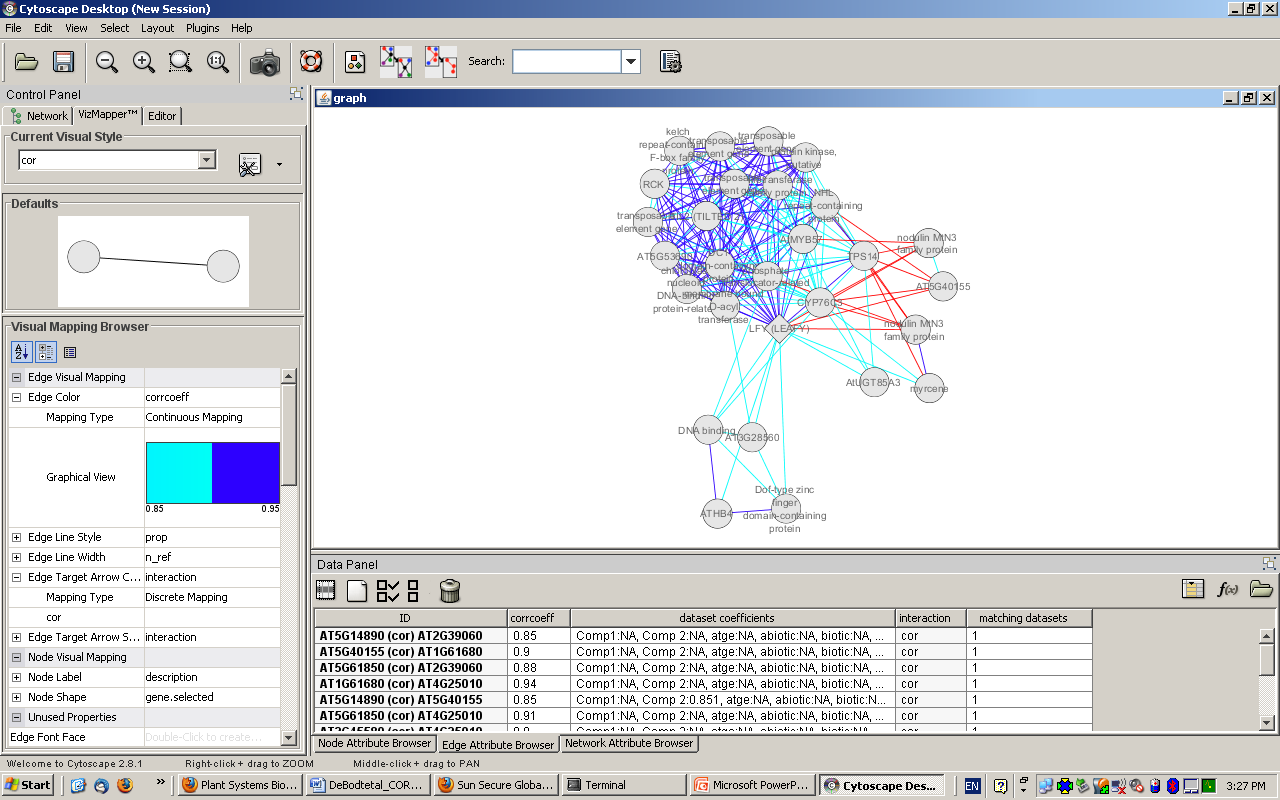 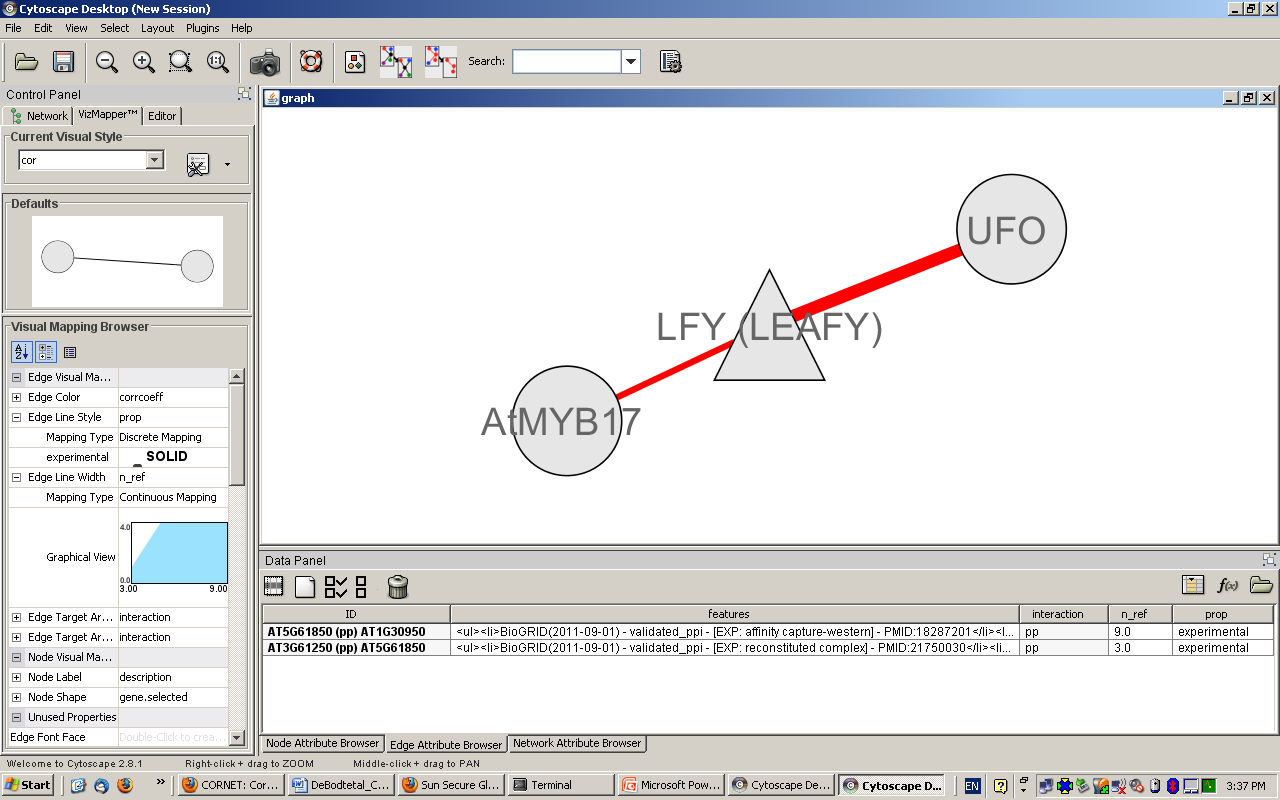 PPI EDGE ATTRIBUTES
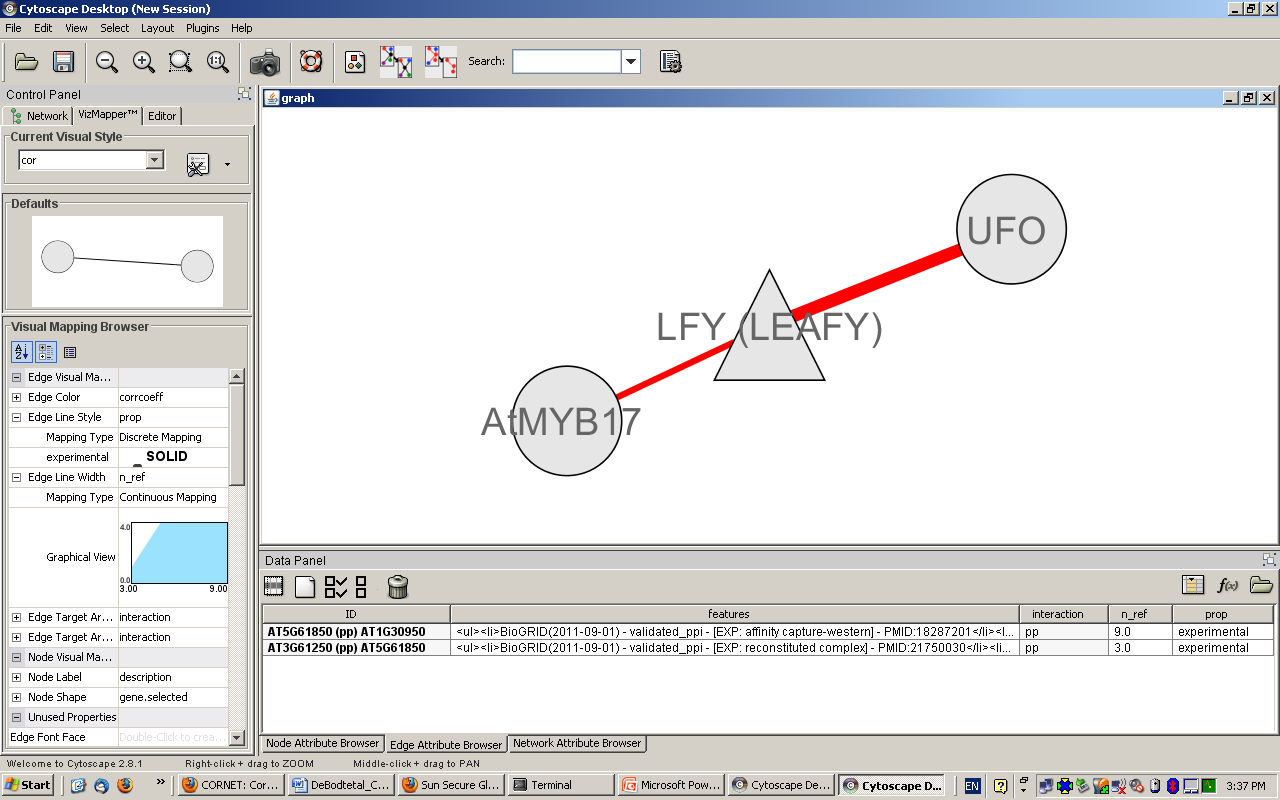 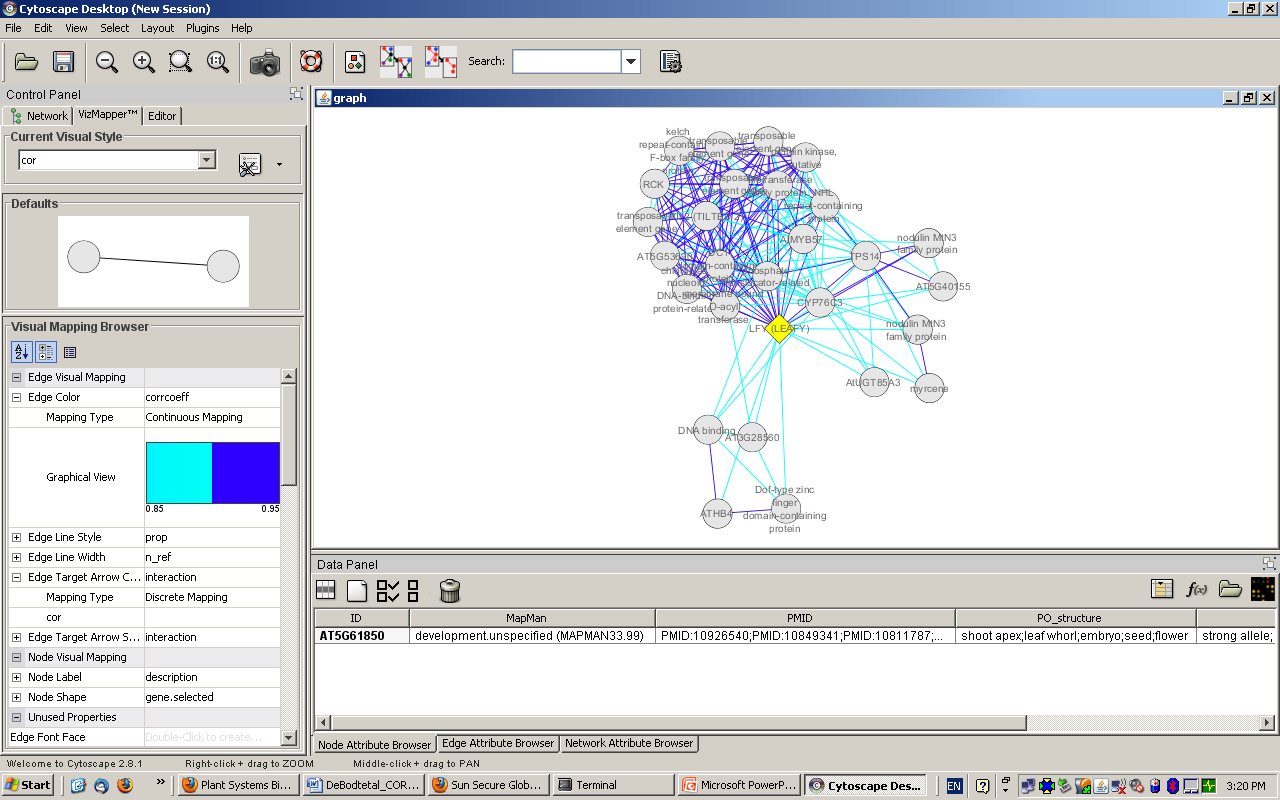 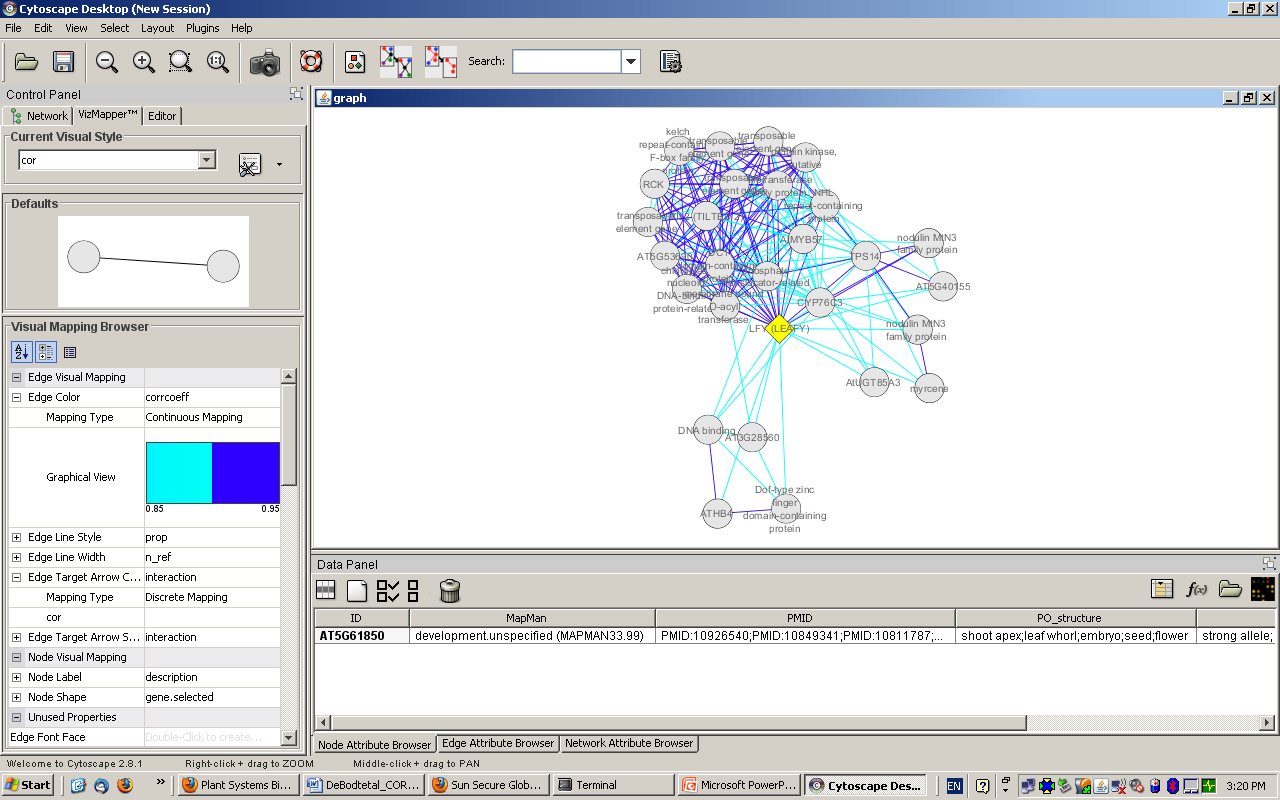 VIZMAPPER
Acknowledgements

Stefanie De Bodt
Jens Hollunder
Nick Meulemeester
Hilde Nelissen
Thomas Van Parys
Michiel Van Bel
Klaas Vandepoele
Yves Van de Peer
Dirk Inzé



Published version: http://bioinformatics.psb.ugent.be/cornet


De Bodt, S., Carvajal, D., Hollunder, J., Van den Cruyce, J., Movahedi, S., Inzé, D. (2010) CORNET: a user-friendly tool for data mining and integration. Plant Physiology
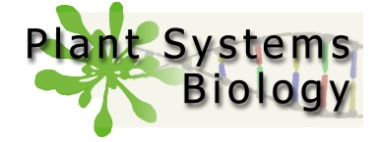 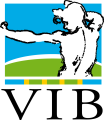 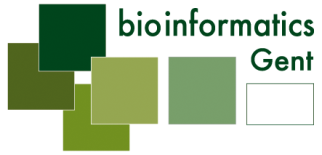 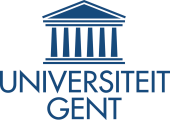 CORNET statistics